Figure 3. (A) Effect of error removal on GFP gene synthesis. Flow cytometry measurements of cells expressing GFP from ...
Nucleic Acids Res, Volume 32, Issue 20, 15 October 2004, Page e162, https://doi.org/10.1093/nar/gnh160
The content of this slide may be subject to copyright: please see the slide notes for details.
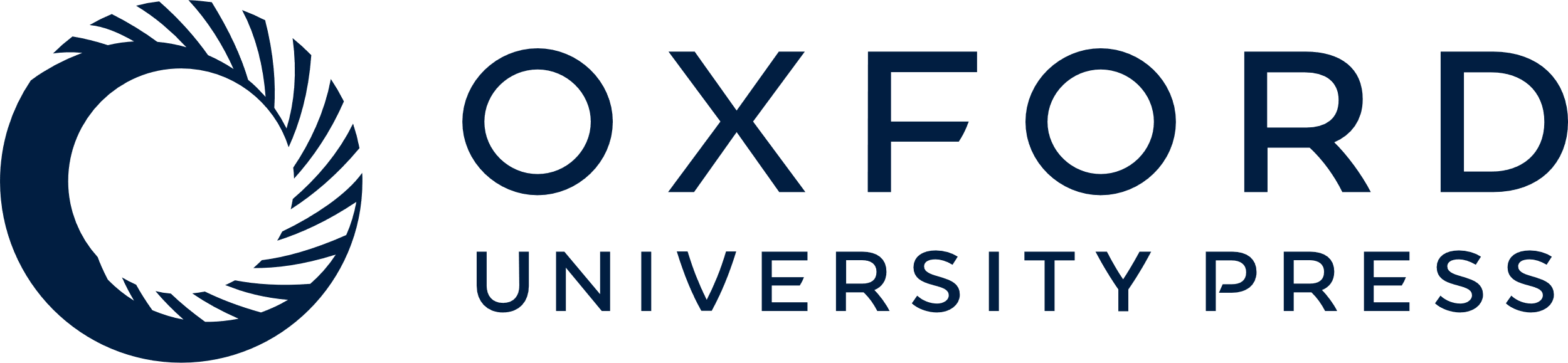 [Speaker Notes: Figure 3. (A) Effect of error removal on GFP gene synthesis. Flow cytometry measurements of cells expressing GFP from synthetic genes. Error removal as shown in Figure 2 has been used to improve the quality of the synthesis products. Horizontal axes indicate fluorescence intensity specific to this gene, while vertical axes indicate non-specific fluorescence at a different frequency. Thus, cells which contain successfully synthesized GFP genes are expected to display a minimum level of fluorescence at 530 nm, and substantially less fluorescence at 585 nm (the bounded region in the lower right of each graph). Higher contours (lighter plot color) indicate greater density of cells at a given coordinate. Negative control: expressing a non-fluorescent gene (Tet) in the same vector; Error-enriched: GFP genes produced from MutS-bound DNA fragments; Standard: GFP genes produced by conventional gene synthesis, with no additional processing to remove errors; Error-depleted: GFP genes which have undergone one cycle of error removal; Depleted twice: after two cycles of error removal; Positive control: a correct copy of the same GFP gene, in the same vector. (B) Mean fluorescence intensity of each population of cells (50 000 per experiment) as a function of the proportion of fluorescent cells (those in the cut-off region indicated in panel A). Each application of the error-removal process yields an improvement in the quality of the synthetic genes. (black circles): negative control; (yellow triangles): error-enriched; (black square): standard; (red diamonds): ‘untreated’ DNA subjected to the same manipulations shown in Figure 2, but without the application of MutS protein; (blue circle): DNA error-depleted once using MutS protein; (black triangles): the same GFP DNA employed for the positive control, but amplified by PCR and re-cloned; (purple square): depleted twice; (black diamonds): positive control. Values have been normalized to the mean intensity of the positive control (set at 1). Color symbols indicate sets which were subjected to DNA sequencing and correspond to the symbols shown in Figure 4.


Unless provided in the caption above, the following copyright applies to the content of this slide: Nucleic Acids Research, Vol. 32 No. 20 © Oxford University Press 2004; all rights reserved]